UBND QUẬN LONG BiÊN 
TRƯỜNG MẦM NON GIA THƯỢNG
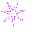 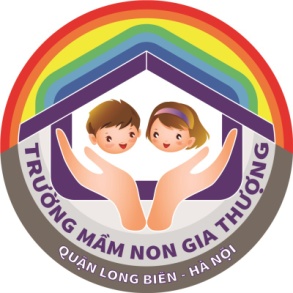 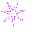 GIÁO DỤC ÂM NHẠC
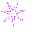 Đề tài :Dạy hát +Vận động “Cô và mẹ”
             Nghe hát : Cô giáo miền xuôi 
            Trò chơi : Ô cửa bí mật
Lứa tuổi: 3-4 tuổi
Giáo viên : Âu Thị Thu Huyền
ổn đinh tổ chức
Dạy hát “CÔ VÀ MẸ
VĐ”Cô và mẹ
Nhóm tổ biểu diễn 
Cá nhân biểu diễn
Nghe hát :Cô giáo miền xuôi
Trò chơi : Ô cửa bí mật
Kết thúc